WELCOME TO Mt Harmony ES!“Walk & Talk IN Harmony”
Tuesday, September 6, 2016  6:30 p.m. – 7:30 p.m.
Thursday, September 15, 2016 6:30 p.m. – 7:30 p.m.
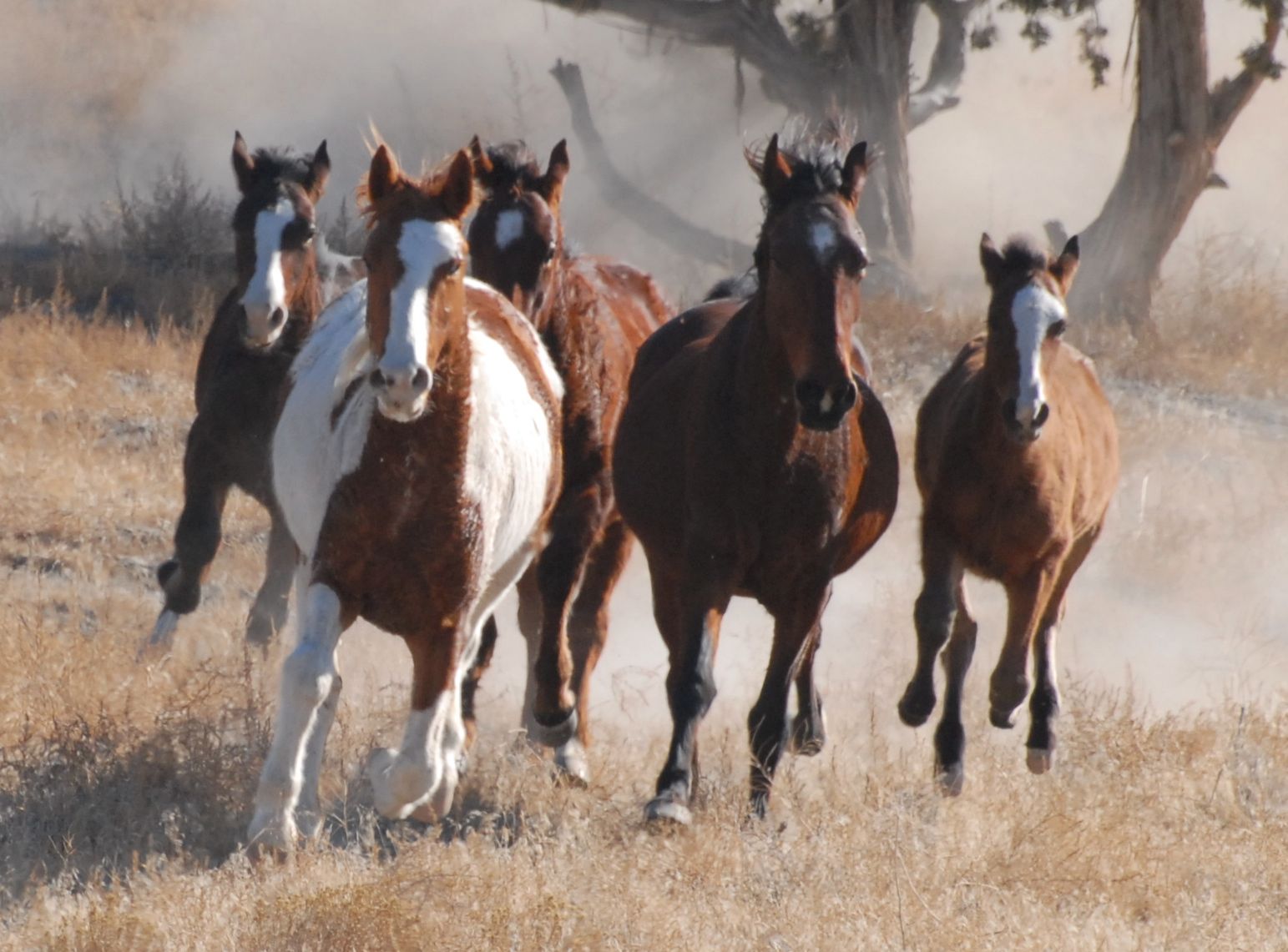 Why do we exist?
“We believe all students can learn and we will establish high standards of learning that we expect all students to achieve.  It is our job to create an environment that engages all students in learning that results in a high achievement.  We will work collaboratively with colleagues, students and parents to increase our capacity as a staff to raise levels of student performance and close gaps in achievement.”
SAFETY OUR NUMBER 1 PRIORITY
YOUR CHILD’S SAFETY IS OUR NUMBER ONE PRIORITY
WE WILL CONDUCT FIRE, HIGH WINDS AND CRISIS DRILLS THIS SCHOOL YEAR
THE SCHOOL HAS A CRISIS PLAN THAT IS REVIEWED QUARTERLY
HOW WILL WE COMMUNICATE WITH YOU THIS YEAR?
Newsletters
Class Websites 
School Messenger
Email
Notes
Phone calls
HOW WILL WE COMMUNICATE WITH YOU THIS YEAR?
TEACHER-PARENT CONFERENCES 11/11 & 2/21/2017
SCHOOL MARQUEE
FRIDAY FOLDERS 
MHES WEBSITE
REMIND.COM (SOME CLASSES)
WHO SHOULD I CONTACT IF I HAVE A CONCERN?
GRADES/HOMEWORK/ASSSIGNMENTS – TEACHER

PARCC TESTING – Mrs. Taeschner

SOCIAL/EMOTIONAL/SUPPORT – Ms. Pieringer

SPECIAL EDUCATION – Mrs. Taeschner
WHO SHOULD I CONTACT?
FREE AND REDUCED LUNCH – Mrs. Taeschner                                               
BULLYING or HARASSMENT – ADMINISTRATION, TEACHERS, SUPPORT STAFF
CONTACT THE deaN, mrs. yankanich for the following:
504
BEHAVIOR INTERVENTION PLANS (BIP)
ATTENDANCE
How do I talk with Mr. treft?
MR. TREFT HAS AN OPEN DOOR POLICY AND WILL MEET WITH PARENTS AT THEIR CONVENIENCE

HIS WORK NUMBER IS:  410-257-1611
HIS CELL NUMBER IS:  443-975-3190
HIS EMAIL IS:  Email – treftc@calvertnet.k12.md.us
WHAT ARE THE SCHOOL INSTRUCTIONAL HOURS?
9:05 – 3:45
DISMISSAL BEGINS AT 3:45
WE WILL HAVE DAILY CAR RIDERS (ART HALLWAY)
 MUSTANG RIDERS (K HALLWAY)
Attendance/Tardies
If a student arrives after 9:05 the parent will need to sign their child in at the front office
Monthly attendance letters will be sent out once your child misses a certain number of days
School messengers are sent out each day if your child is absent from school
Parent handbook
The parent handbook is posted on the MHES website
Go to the www.calvertnet.k12.md.us
Click on schools
Click on MHES
If you do not have access to a computer, the front office has copies of the handbook
Home access center
You can check your child’s assignments and grades using HAC
You will use the same credentials as last year
If you have lost your credentials see the office staff
Bullying and harassment
Will not be tolerated
Report immediately to staff
Bullying and Harassment forms are available in the front offices
In the back of the student Code of Conduct
PARCC assessments & COGAT
ALL STUDENTS IN GRADES 3 – 5 WILL TAKE THE PARCC ELA AND MATH ASSESSMENT
ALL STUDENTS IN GRADE 2 AND ANY STUDENTS IN GRADES 3 AND 4 WHO HAVEN’T TAKE THE COGAT WILL TAKE THIS YEAR
TECHNOLOGY
THIS YEAR ALL 4TH AND 5TH GRADE STUDENTS WILL HAVE 1:1 STREAM LAPTOPS
STUDENTS WILL BE ABLE TO TAKE LAPTOPS HOME IF THE PARENT HAS PURCHASED THE INSURANCE
Positive Behavioral Intervention Strategies (PBIS)
School-wide program to encourage positive and appropriate behavior
Family Involvement has a positive effect on student behavior 
When families are involved, students exhibit more positive attitudes and behavior. 
When students report feeling support from both home and school, they have more self-confidence, feel school is more important, and they tend to do better in school. 
Ask your child about Buckaroos, the Trading Post and Mustang of the Month!
Volunteers
If you would like to volunteer this year, you will need to go in and complete the online volunteer application.  The application can be found on the CCPS home page, click parent tab, scroll to the bottom of the page and look for volunteers.  
If you were a volunteer last year, you will still need to redo the volunteer application this year.
collaboration
We are looking forward to collaborating with you to ensure your child has a successful school year!